ỦY BAN NHÂN DÂN QUẬN LONG BIÊNTRƯỜNG MẦM NON GIA THỤY
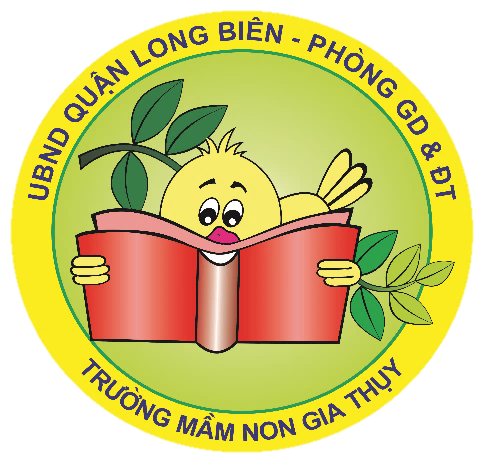 ĐỀ TÀI

	NBPB:       Ôn tập một số loại hoa
	Lứa tuổi:   24- 36 tháng
	Giáo viên: Trương Thúy Vân
Ôn một số loại hoa
HOA ĐÀO
HOA MAI
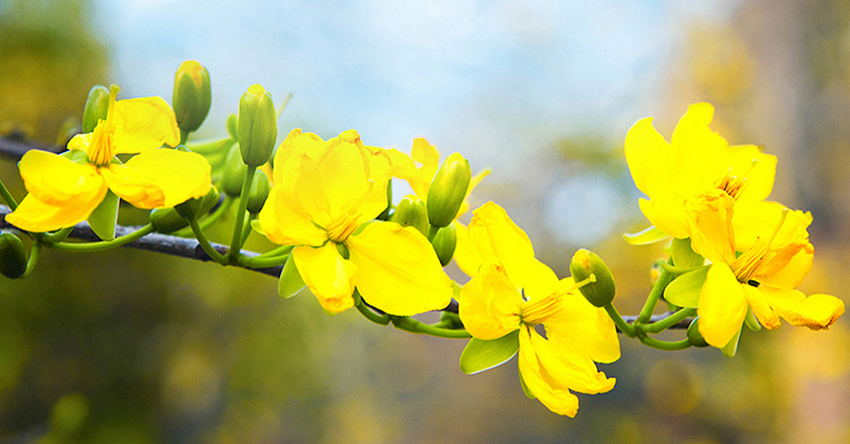 HOA LY
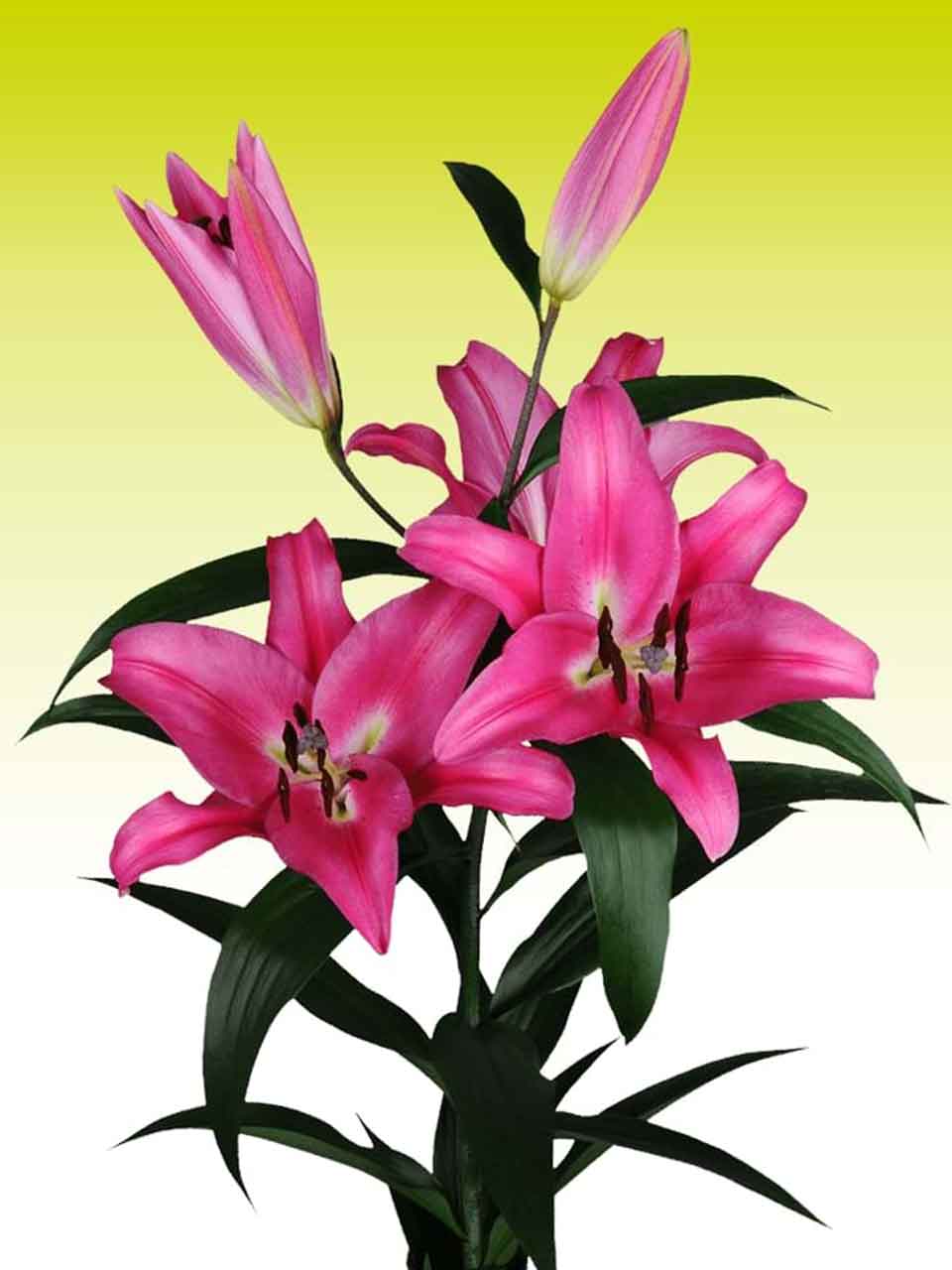 HOA SEN
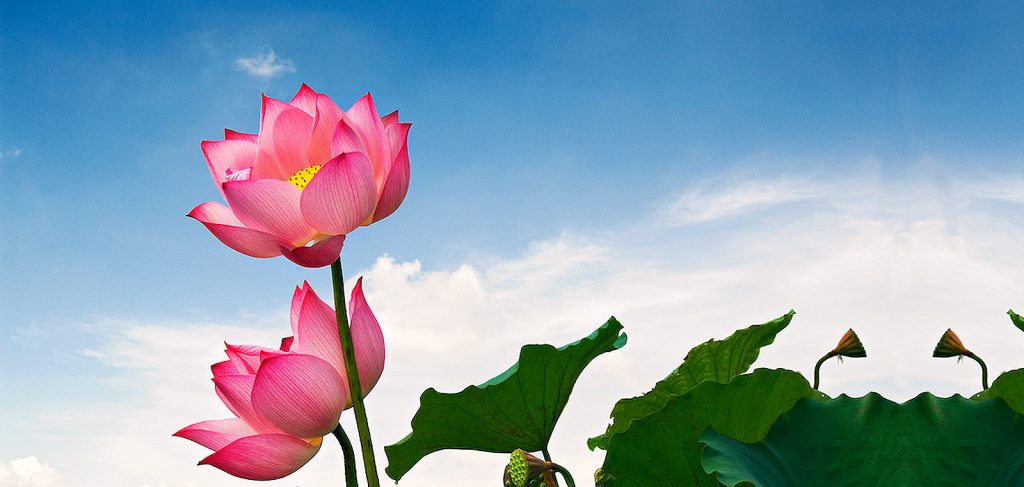 HOA CÚC
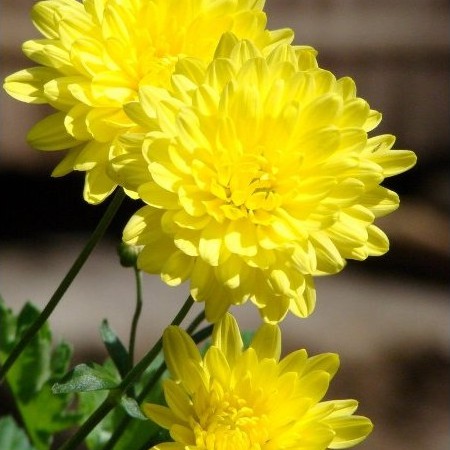 HOA HỒNG
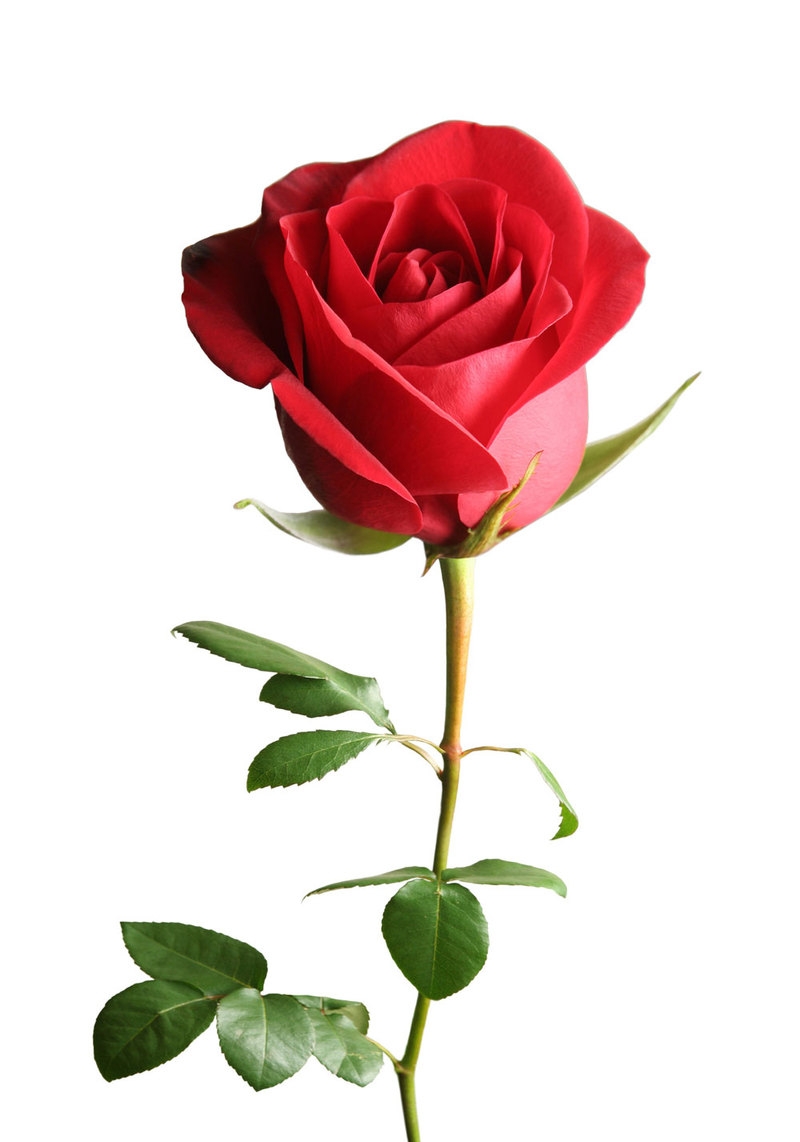 TRÒ CHƠI: HOA GÌ BIẾN MẤT
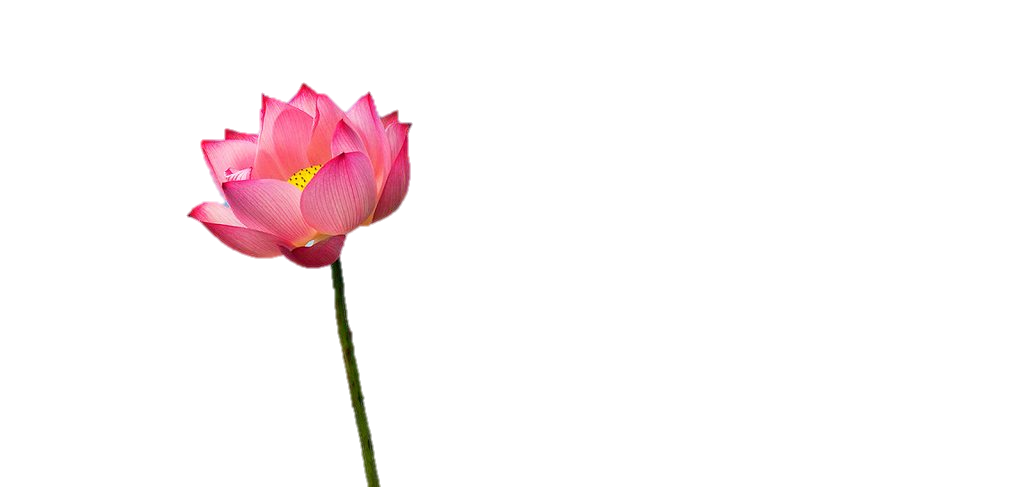 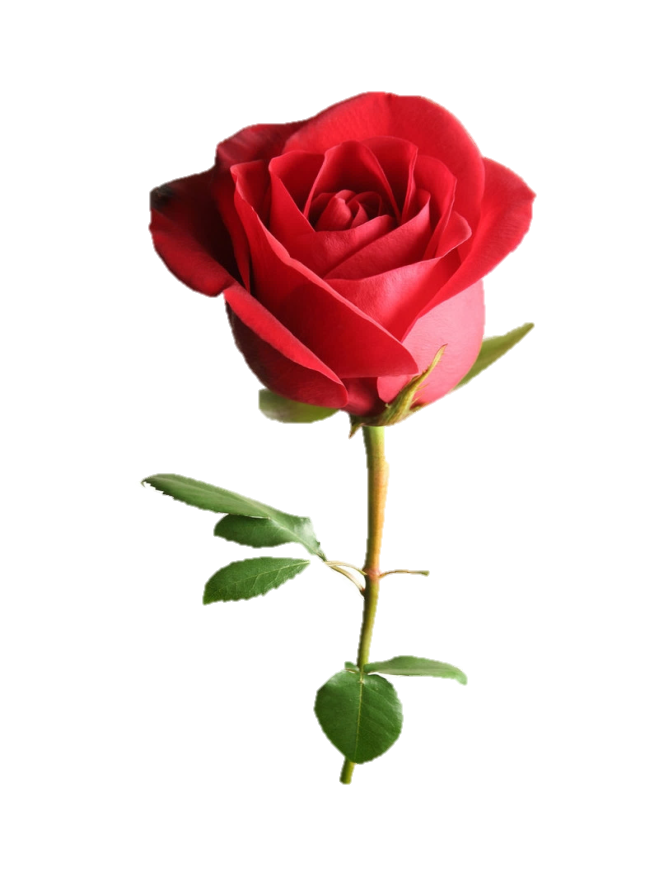 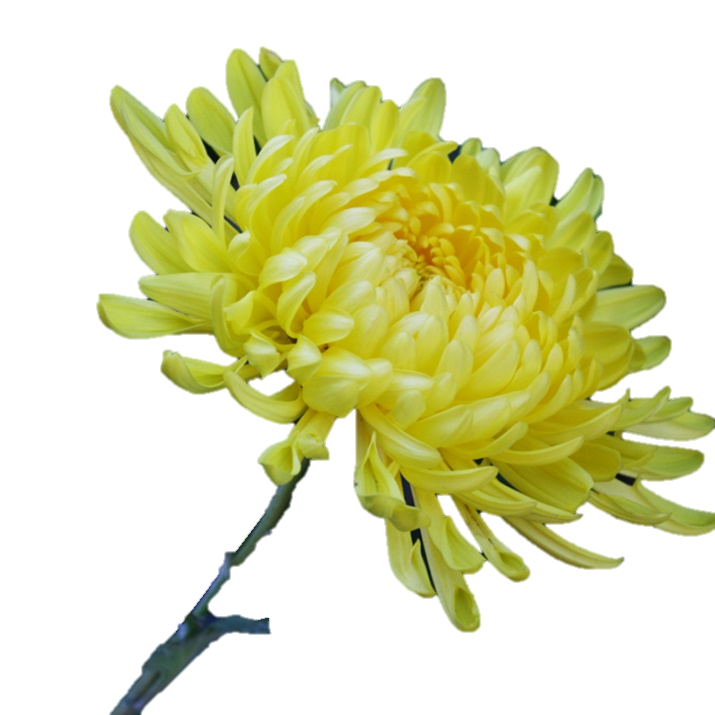 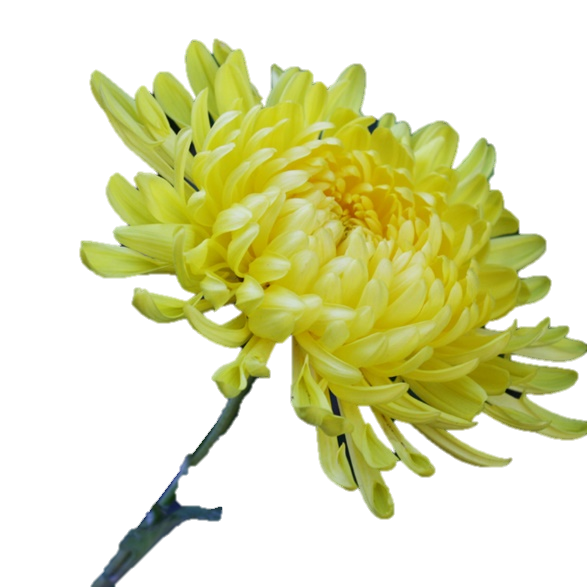 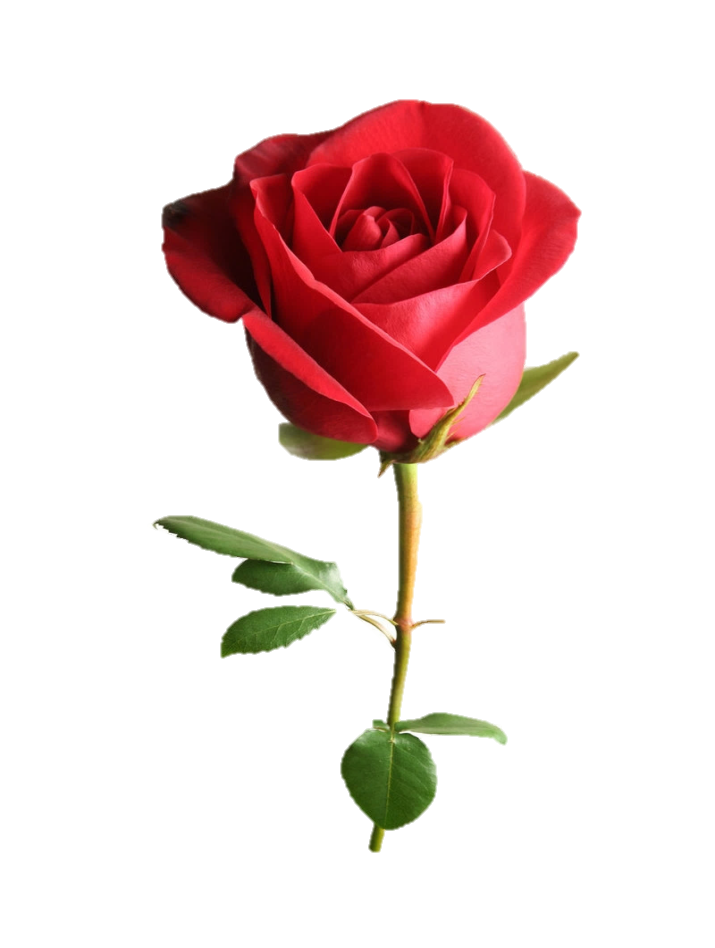 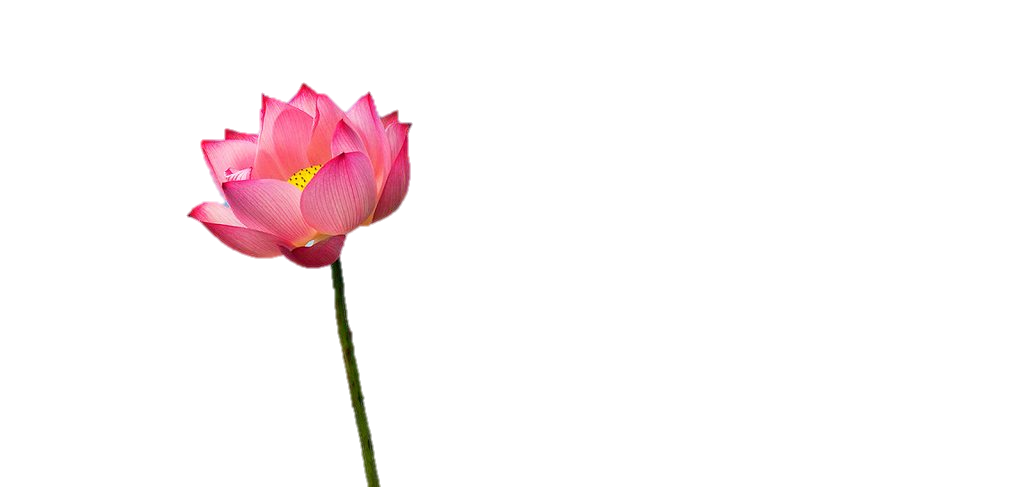 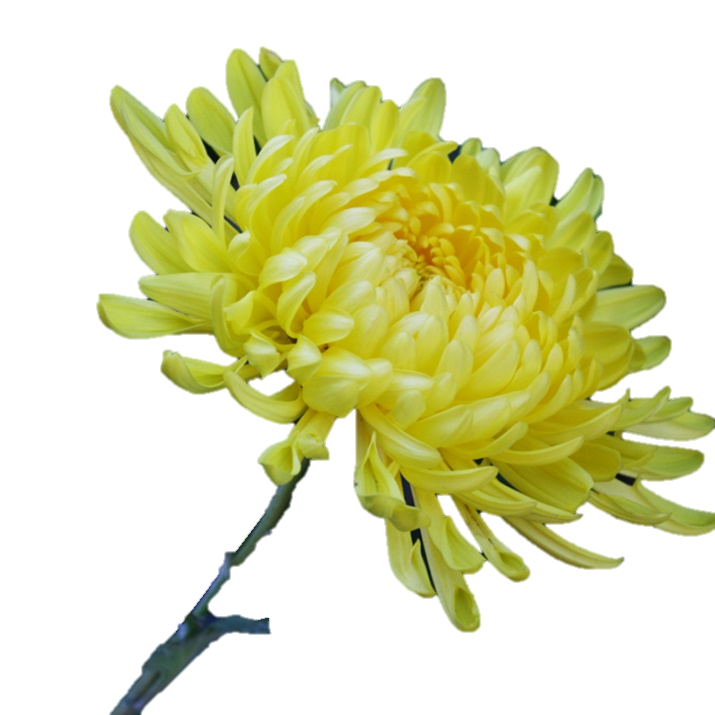 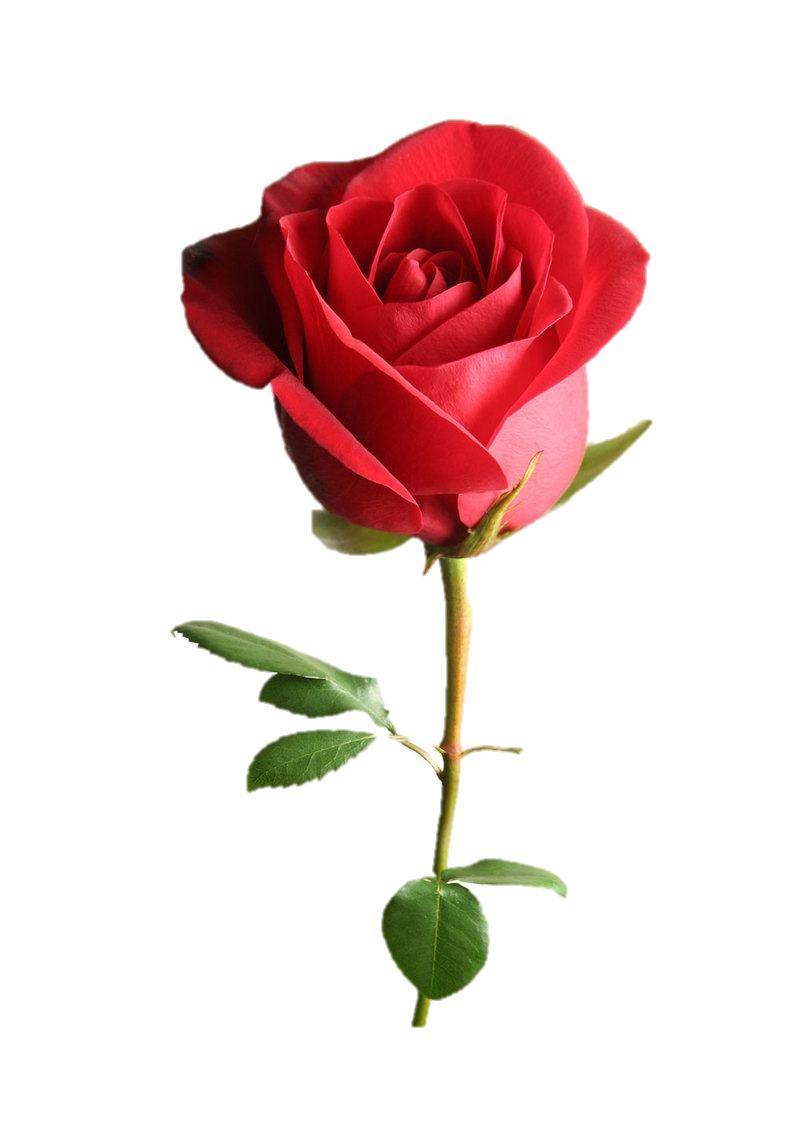